ИСПОЛЬЗОВАНИЕ ПРИЕМОВ ИЗОБРАЗИТЕЛЬНОЙ ДЕЯТЕЛЬНОСТИ В РАЗВИТИИ УСТНОЙ РЕЧИ ДЕТЕЙ ДОШКОЛЬНОГО ВОЗРАСТА
Подготовил: учитель – логопед
МДОУ д/с №3 «Дюймовочка»
Гречина О.В.
г. Фурманов 2023г.
Дошкольный возраст – интенсивный период формирование речи.

Развитие устной речи – одна из важных задач педагогики на современном этапе. 

Одним из наиболее эффективных средств для развития устной речи детей является изобразительная деятельность.
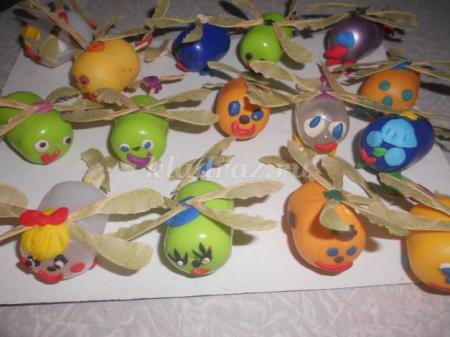 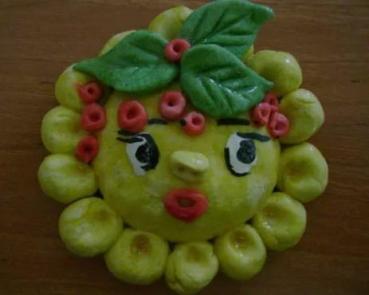 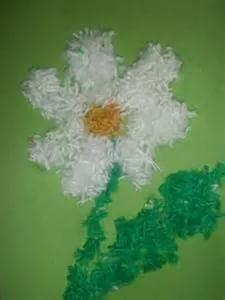 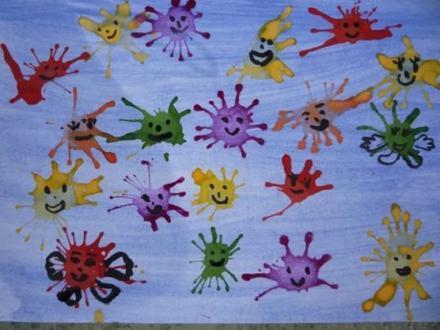 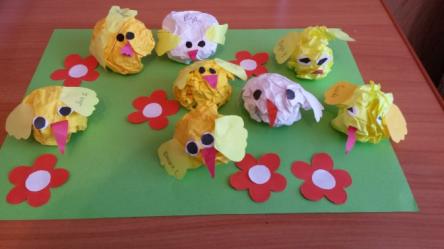 Приобщение дошкольников к 
изобразительному искусству ведет:
 к обогащению словарного запаса: знакомству, пониманию, использованию в речи определенной  терминологии (тонирование, белила, композиция т.д.); ко множественному использованию слов – предметов, слов – признаков, слов – действий; 
 к использованию средств выразительности  языка;
развитию грамматического строя речи;
 к развитию пространственной ориентировки;
 развитию мыслительной деятельности: к обобщению, сравнению, объяснению;
 к развитию внутренней речи, которая помогает ребенку спланировать и высказать свои суждения, умозаключения, эмоциональные ассоциации;
 развитию связанной речи;
 к правильному звукопроизношению;
 к развитию одновременно нескольких анализаторов: зрительный, слуховой, тактильный, а это положительно влияет на развитие речи.
Приемы изобразительной деятельности 
на занятиях по развитию речи:
1. Прием дорисовывания используется для составления рассказов по картинке.
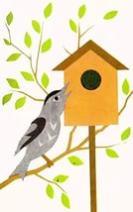 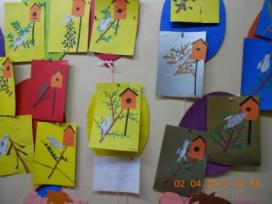 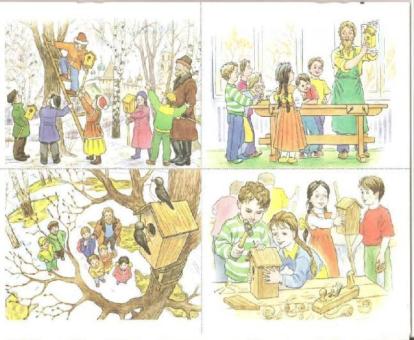 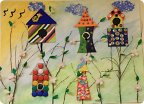 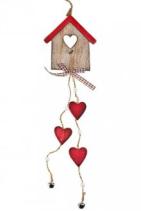 2.Прием иллюстрирования используется для развития образного мышления, заучивания стихотворений, пословиц, поговорок, чистоговорок; зарисовкой предложений для пересказа.
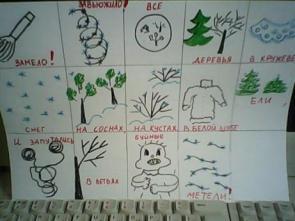 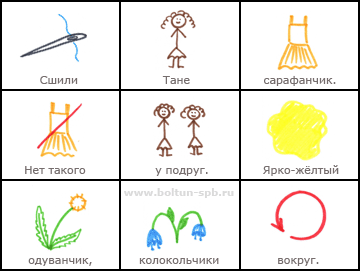 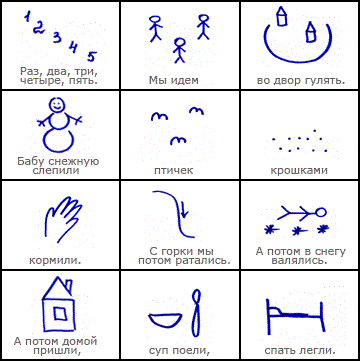 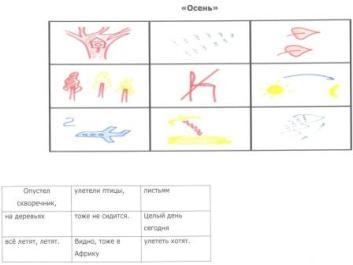 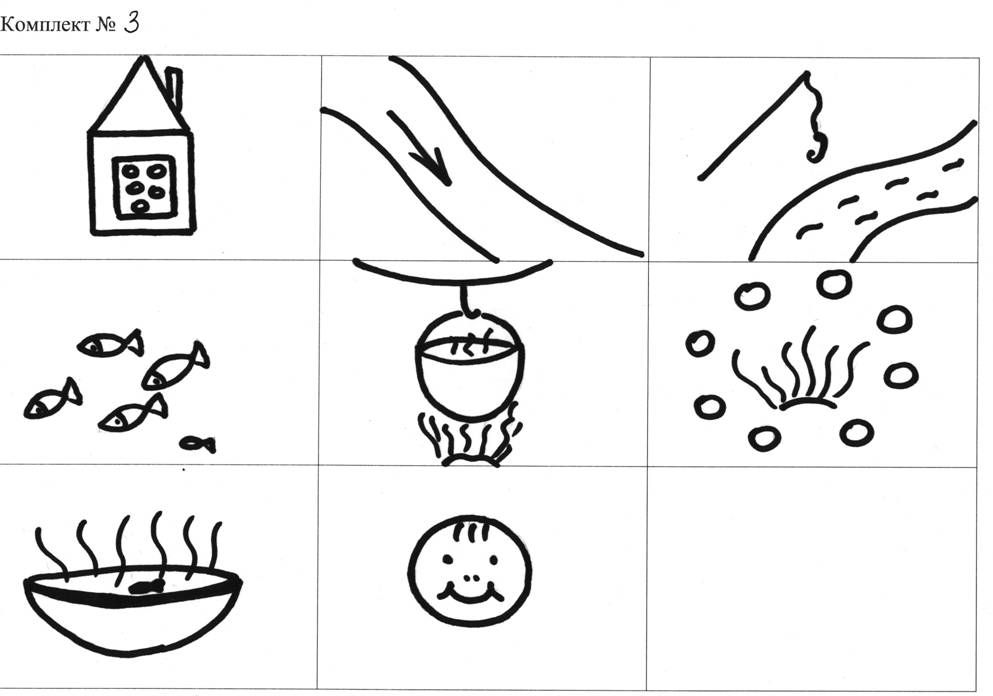 3.Незавершенный рисунок используется для развития творческих способностей и речи.
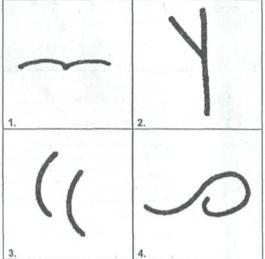 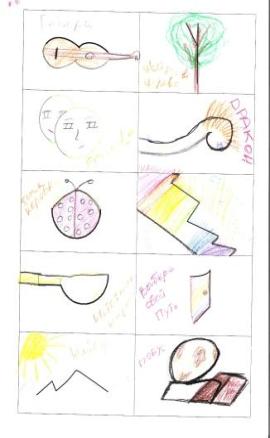 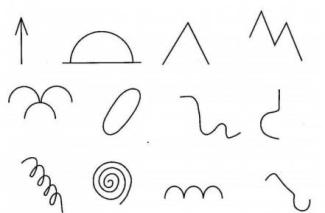 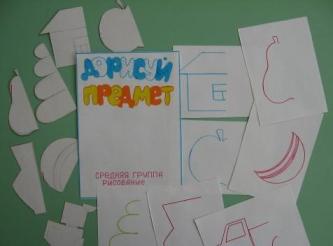 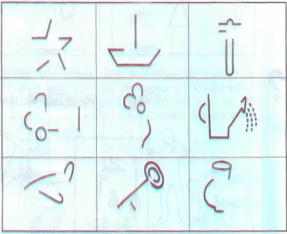 4. Составление рассказов, пересказов с помощью картин, сделанных из детских рисунков, аппликаций.
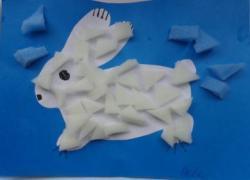 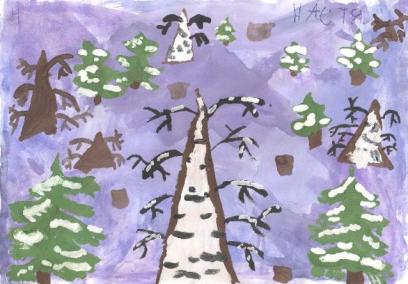 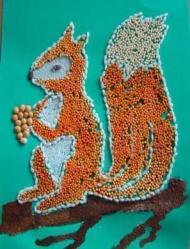 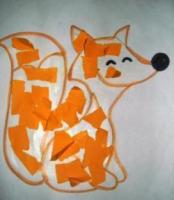 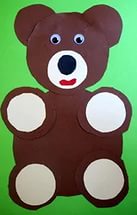 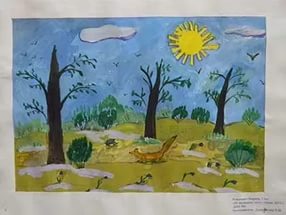 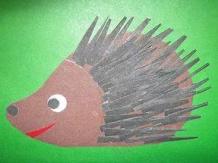 5. Сравнение/акцентирование деталей способствует развитию мыслительных действий: анализа, синтеза, умозаключения.
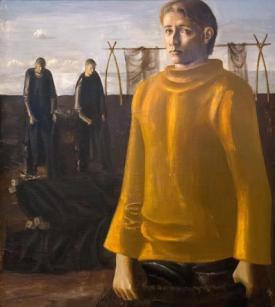 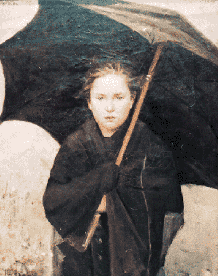 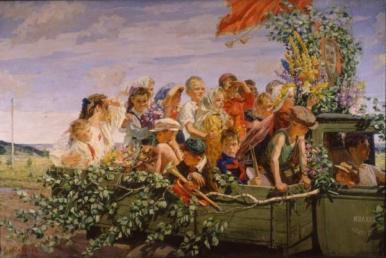 6.«Правила» - тренировка объяснительной речи.
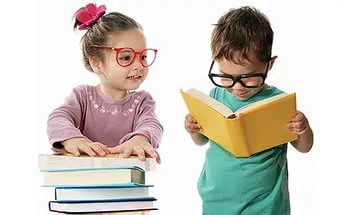 ВЫВОДЫ:
 Использование приёмов изобразительной деятельности на занятиях по развитию речи помогает дошкольникам приобщаться к чувству прекрасного, пониманию красоты в окружающем мире, способствует проявлению умственной и речевой активности.
 Занятия рисованием дарят детям радость познания, творчества. Испытав это чувство однажды, ребёнок будет стремиться в своих рисунках, аппликациях, поделках рассказать о том, что узнал, увидел, пережил.
 Изобразительная деятельность отражает и углубляет представления детей об окружающих предметах, рассказы дошкольников становиться больше по объему и интереснее по содержанию.
СПАСИБО ЗА ВНИМАНИЕ!